Житийная литература как особый жанр. Нравственные заветы Древней Руси( на примере жития святителя Дмитрия, митрополита Ростовского
Разработала : учитель русского языка и литературы
 МБОУ СОШ №9 г. Новочеркасска
Чистохвалова Галина Анатольевна
«В произведениях житийной литературы, как и во всей литературе Древней Руси мы находим высоконравственные идеи – идеи, не утратившие своего значения и для нас, идеи глубокого патриотизма, сознания высокого гражданского долга».
                               
               Д.С. Лихачев
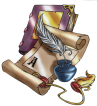 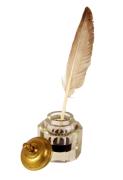 Цели урока
Знать понятие жанра «жития», знать признаки   житийного жанра.

Уметь находить и выделять идейно- художественные особенности произведений житийного жанра.

Раскрыть высокие духовно-нравственные ценности в православной культуре.
Задания для групп
1-ая группа: «Ознакомьтесь с текстом и дайте определение жанру жития».

 2-ая группа: «Ознакомьтесь с текстом и выделите основные качества, которыми должен был обладать герой жития».

 3-ья группа: «Ознакомьтесь с текстом и выделите особенности композиции жития».

 4-ая группа: «Ознакомьтесь с текстом и найдите определение  слов  житие, подвижники, благочестие, иночество  по «Толковому словарю русского языка» Ожегова С.И.
Жития – это жизнеописание людей, причисленных к лику святых. Такие люди удостаивались церковного почитания и поминовения.
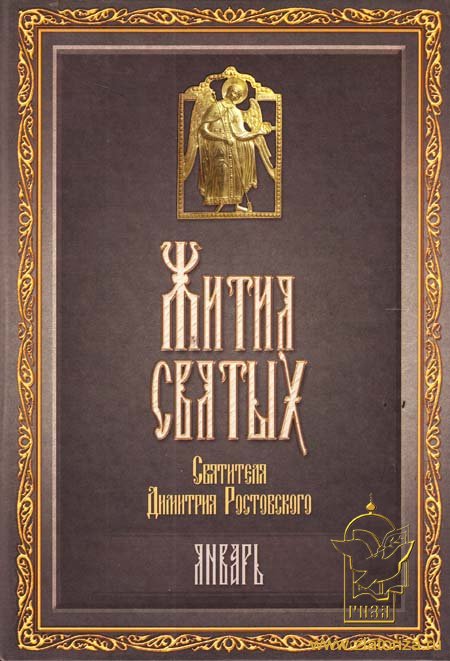 Основные признаки житийного жанра в древнерусской литературе
Святитель Дмитрий Ростовский
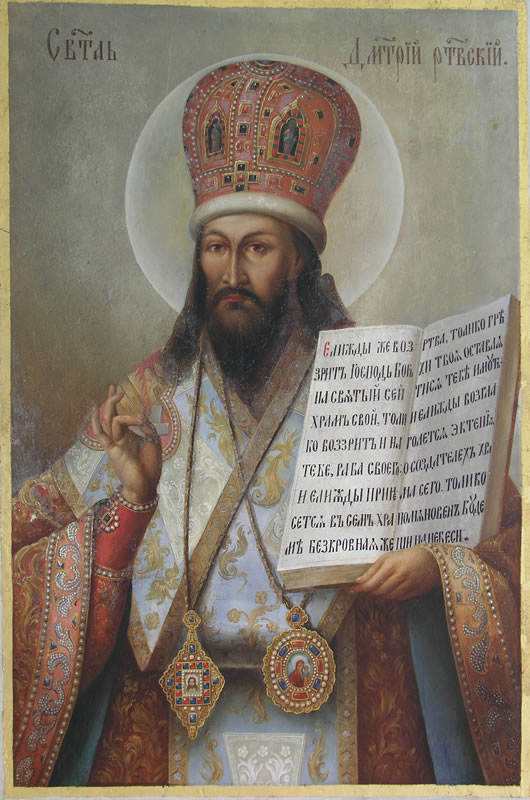 «Да не смущается сердце ваше о моём к вам пришествии… да не послужите мне, да я послужу вам. Я пришёл к вам с любовью, не скажу, как отец к чадам, но как брат к братьям, как друг к любезным друзьям».
Киево-Печерская Лавра, в которой записывал свои Четьи-Минеи святитель Дмитрий Ростовский
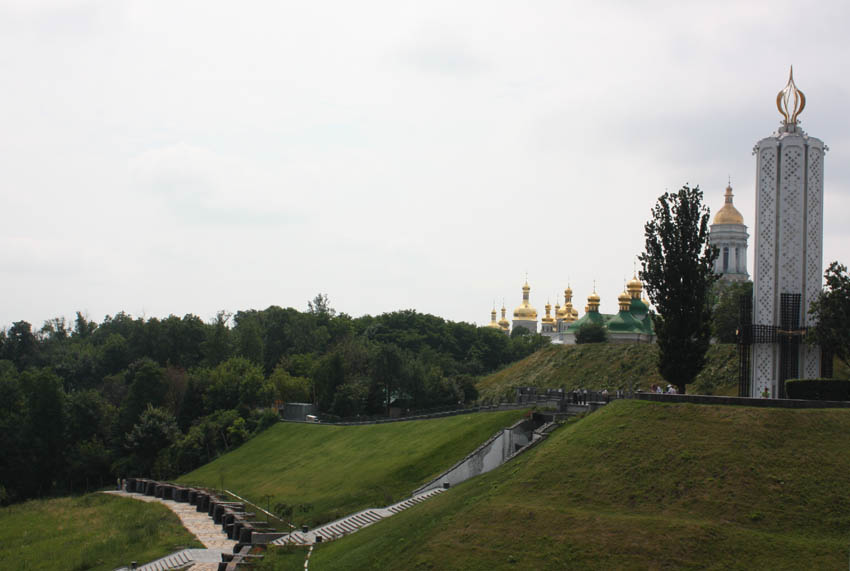 «Четьи-Минеи» святителя Дмитрия Ростовского
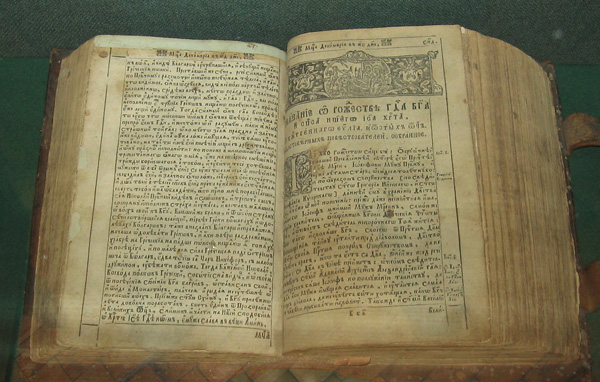 Ростовский митрополичий двор
В своём дневнике святитель отметил: «1702 г., марта 1-го, в неделю вторую Великого поста взошёл на престол мой в Ростове…».
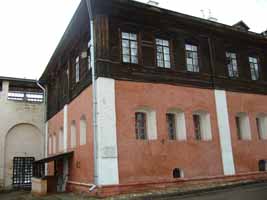 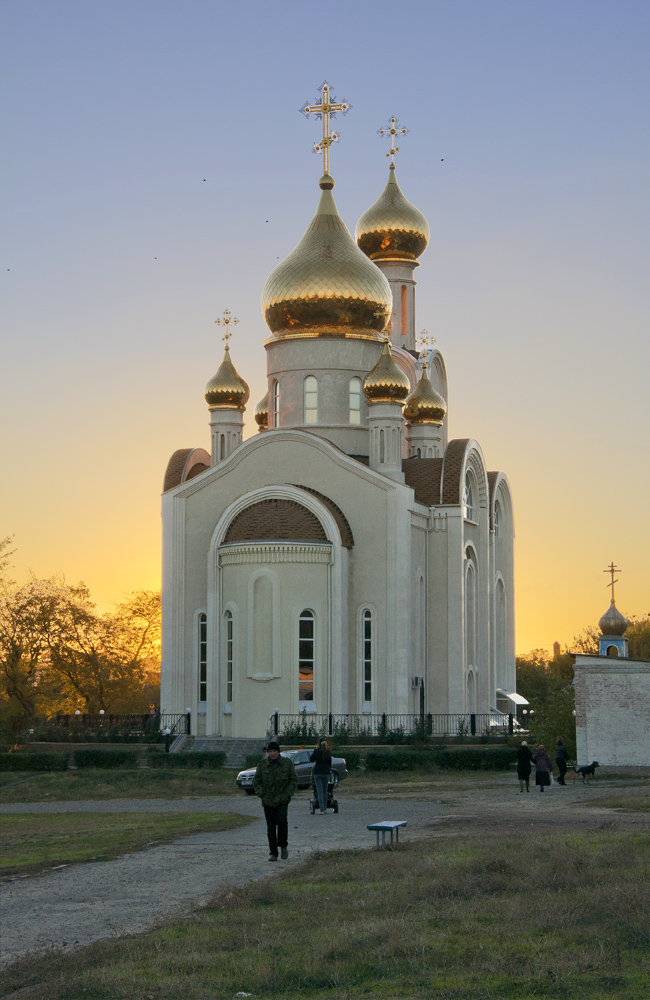 Храм святого Дмитрия Ростовского. Ростов-на-Дону, парк "8 марта"
«Краткое христианское нравоучение» св. Дмитрия Ростовского
Берегись клеветать и осуждать ближнего.
Никому не завидуй и не лги, а говори правду.
Не сквернословь и не смейся.
Не злопамятствуй и не мсти за обиду свою.
Никого не обижай и не обманывай, особенно же не кради.
На пиршества не ходи и не пьянствуй, а также ни с кем не бранись и не дерись.
Будь трудолюбив, а не ленив; подавай праведную милостыню церквам и убогим, а не скупись.
Не будь горд и гневлив. Почитай Государя и духовных пастырей, господ и родителей, стариков и людей благочестивых; и всех люби нелицемерно.
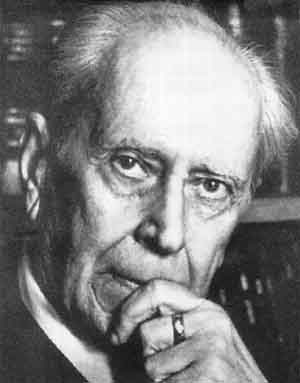 В произведениях житийной литературы была красота нравственной глубины, нравственной тонкости и одновременно нравственной помощи. (Д.С.Лихачев)